المرتكزات المعرفية لادارة الجودة الشاملة TQM
أ.د.منال جبار سرور 
محاضرة ملقاة على طلبة دكتوراه محاسبة /محاسبة ادارية
دكتوراه محاسبة/ الكورس الثاني
2018-2019
استدامة الوحدات الاقتصادية
يمكن تحقيق استدامة الوحدة الاقتصادية من خلال مختلف منهجيات الإدارة والمعايير والممارسات الجيدة، فمثلاً هناك نموذج طور من قبلAsif & Searcy، ما يسمى نموذج نظام إدارة التنمية المستدامة (SDMS). وفقًا لـ Asif & Searcy، "إن التطبيق والتقييم المنتظمين للتنمية المستدامة للوحدات الاقتصادية أمر صعب في غياب نهج منظم. وإنه يحتاج إلى وجود المتطلبات المعيارية المحددة لأنظمة الإدارة في سياق دورة خطط-اعمل-تحقق-نفذ (PDCA). الموضحة في الشكل (4). ويتضمن نظام إدارة التنمية المستدامة العناصر الموضحة في الجدول (1).
العناصر الوصفية الأساسية في نظام إدارة التنمية المستدامة SDMS
إدارة الاستدامة التنظيمية على أساس دورة PDCA
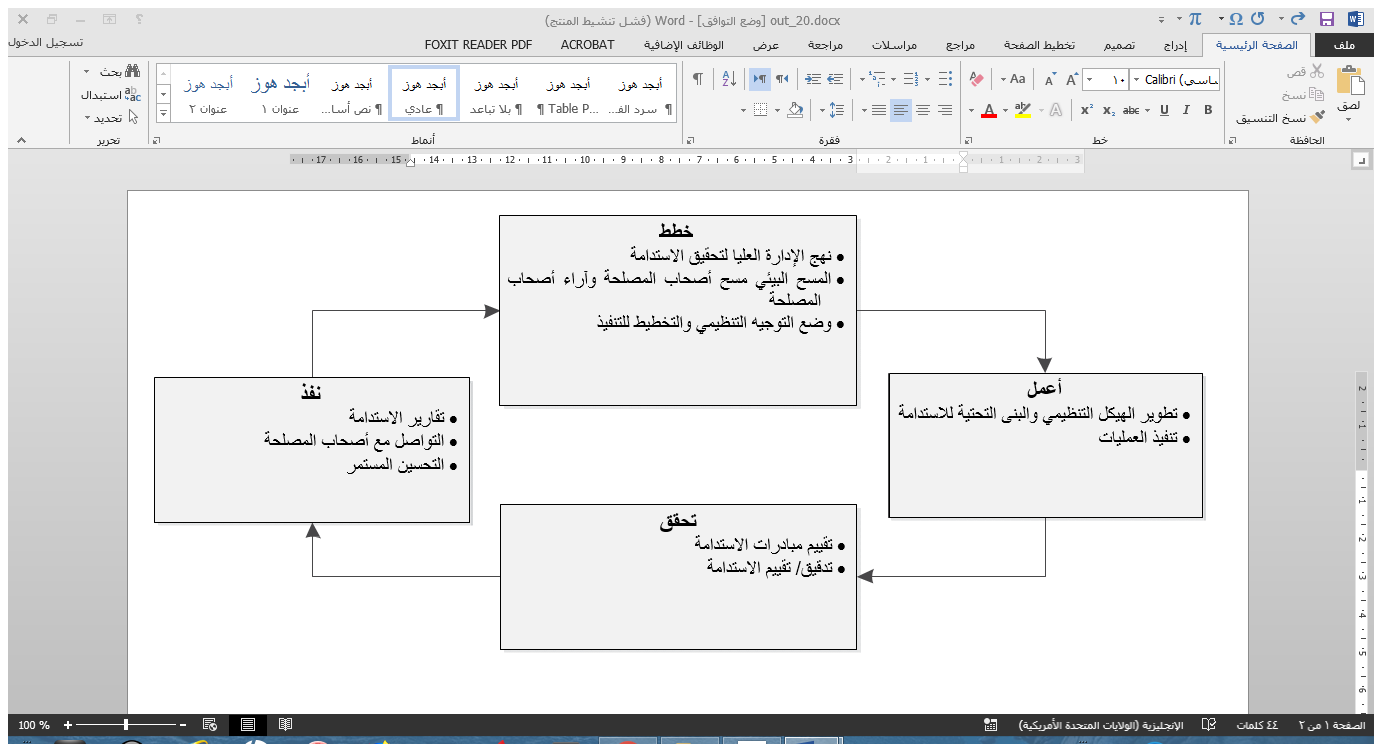 وفقًا للمؤلفين، فإن هيكل نظام إدارة التنمية المستدامة القائم على PDCA يجعل من الممكن دمجها مع معايير أخرى، بما في ذلك ISO 9001 و ISO 14001 و OHSAS 18001 وغيرها من معايير المواصفات.
بصورة مختصرة، يوضح المدخل المذكور أعلاه بشكل متبادل أن تنفيذ التنمية المستدامة في العمليات التجارية يتطلب منهجًا استراتيجيًا، بما في ذلك التزام كبار المديرين، ودمج التنمية المستدامة في رؤية الشركة ورسالتها، وكذلك وضع المبادئ والممارسات لجميع مستويات المؤسسة. Boechat et al. حددوا ثلاثة أبعاد أساسية لترجمة قضايا الاستدامة إلى أولويات استراتيجية للشركات والمديرين:
1) تحديد قضايا الاستدامة الاستراتيجية ويجب فهمها من أجل تحديد المخاطر والفرص وعلاقتها باستراتيجية أعمال الشركة، وتحويلها إلى مصدر للمزايا التنافسية.
2) تتالي الأولويات الاستراتيجية في سلسلة التوريد وإشراك شركاء سلسلة التوريد من أجل الاستفادة من الأداء المالي والاجتماعي والبيئي.
3) إشراك أقسام الشركات ووظائف الشركات التي تعزز الاستدامة في الشركة يجب أن تكون عملية يتم مشاركتها بين وحدات الاعمال المختلفة. بمجرد أن تحدد كل وحدة أنشطتها ذات الصلة، فإن تأثيرها الموحد سيفيد أداء الشركة الأساسي.
يعتمد نجاح عملية التنمية المستدامة، قبل كل شيء، على جودة العملية التي تتحقق من خلالها. التنمية المستدامة ليست خاصية وليست حالة ثابتة بل هي عملية تغيير اتجاهي يتحسن بها النظام بمرور الوقت بطريقة مستدامة. التنمية المستدامة هي عملية التعلم ويجب أن تدمج عملية التحسين المستمر هذه ببطء ولكن بثبات في هيكل الشركة والإجراءات الحالية.
مع الأخذ في الاعتبار أن الطريقة التي تعمل على المدى الطويل وتؤكد فاعليتها في العديد من الوحدات الاقتصادية في جميع أنحاء العالم هي إدارة الجودة، والسؤال الذي يطرح نفسه هو ما إذا كان يمكن تفعيل قضايا التنمية المستدامة بشكل فعال من خلال إدراجها في نظام إدارة الجودة يعمل في الوحدة الاقتصادية.
إدارة الجودة المستدامة
بافتراض استمرار تأثير إدارة الجودة على الوحدة الاقتصادية، يبدو أن هناك ما يبرر التساؤلات حول أنواع مبادرات التحسين التي تعتمد على إدارة الجودة والتي ستتطور في المستقبل لمواجهة التغييرات التنظيمية وتغيرات السوق المتوقعة. وعلى الرغم من التعقيد المتزايد وسرعة التغييرات، فإن التنبؤ بالمستقبل يكاد يكون مستحيلاً، ومع ذلك، لا يزال بإمكاننا ويجب أن نحاول التنبؤ بالمستقبل. يعتبر تحديد الاتجاه الذي ستتطور به إدارة الجودة (QM) أمرًا ذا قيمة بالمعنى المعرفي والنفعي. وهو يمكن فهم التحديات الخارجية، التي لا يمكن تجنبها، ويجعل تطوير السيناريوهات أسهل من خلال تقديم إرشادات مفيدة في اتخاذ القرار بشأن تشكيل نظام إدارة الجودة في الشركات التي تقوم بعملية التصنيع.
سيتم تشكيل إدارة الجودة مستقبلا في الوحدة الاقتصادية من خلال نوعين من العوامل (الشكل 5): خارجي، والذي يشير إلى التغيرات في بيئة الأعمال، والداخلية، والتي تشير إلى القضايا داخل حركة إدارة الجودة.
العوامل الخارجية، التي تؤثر حاليًا على عمل الشركة وطريقة تشكيل استراتيجيتها، هي التحديات التي تطرحها التنمية المستدامة. التنمية المستدامة هي الاتجاه المتزايد المقبل في الإدارة خلال السنوات المقبلة، سيشكل هذا الاتجاه ويفرض تغييرات مستمرة في منهجيات الإجراءات المتخذة وبناء الميزة التنافسية للشركات. وبالتالي، يجب على الوحدات الاقتصادية تحديد الاتجاهات وتقييم تأثيرها على نشاطها والفرص التي تخلقها، وإدراجها ودمجها في استراتيجية العمل الملزمة.
نموذج موجهات إدارة الجودة الشاملة الداخلية والخارجية
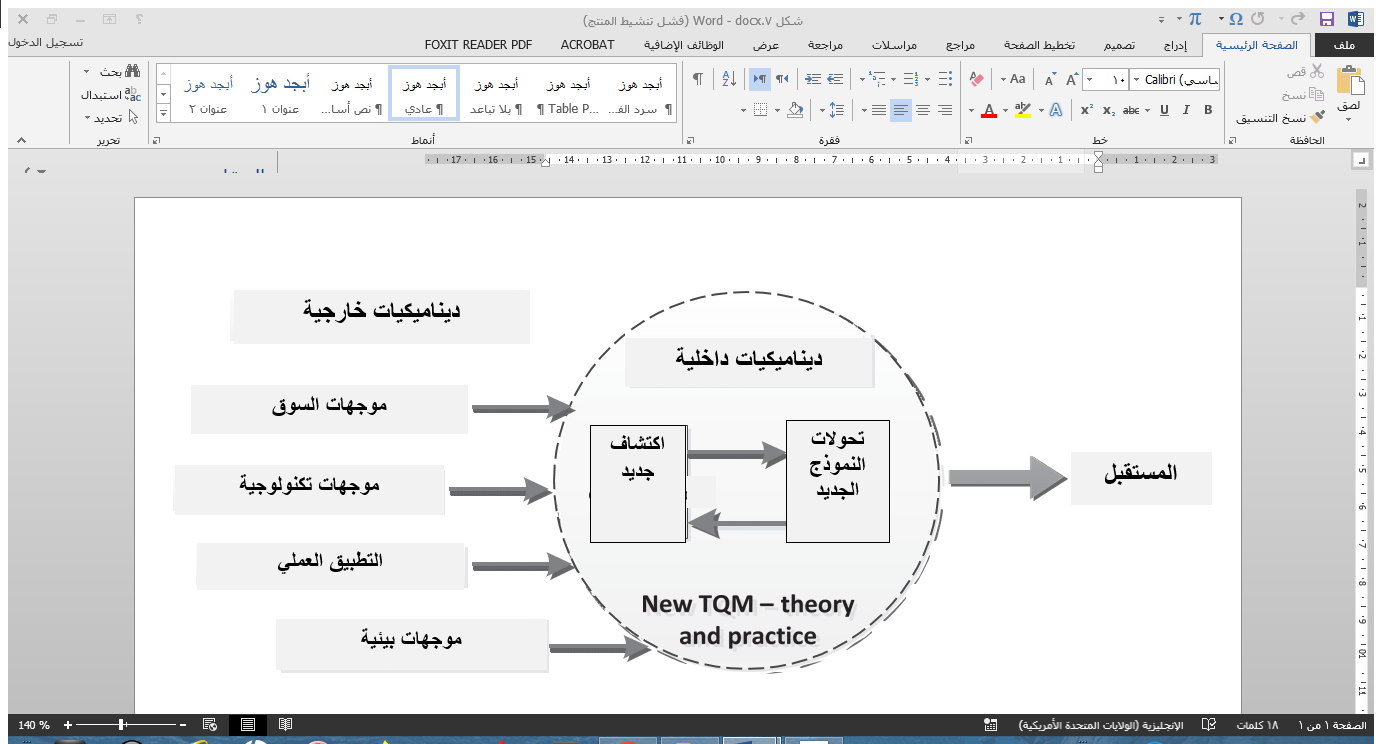 تحليل كلا النهجين التنمية المستدامة والجودة، يؤدي إلى استنتاج أن لديهم الكثير من القواسم المشتركة:
لقد مر كلاهما بتقدم تاريخي ومفاهيمي من التفاعل السلبي إلى التكامل الاستراتيجي الاستباقي. على مر السنين، تطورت مشكلات الجودة من التركيز على أداء المنتج إلى معالجة شاملة بهدف التميز التجاري. وبالمثل، ارتبطت التنمية المستدامة لسنوات عديدة بالجوانب البيئية وتدهور البيئة الطبيعية الناجم عن تطور الحضارة فقط، في حين الآن أصبحت مفهوم واسع يشير إلى مصطلحات مثل "جودة الحياة" و "المسؤولية الاجتماعية للشركات".
يؤثر كل من الارتياح ورفاهية وسلامة الزبائن والموظفين وأصحاب المصلحة الآخرين. في إدارة الجودة، تطور تركيز الزبائن إلى المفاهيم الأوسع للأطراف المهتمة وأصحاب المصلحة من البشر وأصحاب المصلحة البيئية والاستدامة المجتمعية.
يعتمد كلاهما على مجموعة أساسية من القيم، مثل "صفرية العيوب" و "جعل التكاليف الخارجية مرئية" و "ابعاد الخوف" بين الإدارة والموظفين. على غرار الجودة، تركز التنمية المستدامة أيضًا على الأشخاص ليس فقط من حيث رضا الزبائن، ولكن تتعلق بجودة الحياة العملية ورضا الموظفين.
كلاهما يؤثر ويتأثر بكل وظيفة في الوحدة الاقتصادية. مثلما يتأثر توقع الزبون للجودة بكل شيء، بما في ذلك تصميم المنتج وتطويره، التصنيع، اللوجستيات، التفاعلات مع التسويق، المبيعات، خدمة الزبائن وأكثر من ذلك، تتأثر الاستدامة أيضًا بكل وظيفة داخل الوحدة الاقتصادية. مثل الاستدامة على المستوى المجتمعي، تتطلب التنمية المستدامة من الشركة مشاركة مجموعة متنوعة من الجهات الفاعلة الداخلية للشركة، نظرًا لأن العديد من تحديات إدارة الاستدامة تتطلب مساهمة العديد من وظائف الشركة. تعتبر مشاركة جميع الوحدات الوظيفية ضرورية لإنشاء حلول شاملة للاستدامة ولمنع مشاكل الاستدامة من "التذويب" جزئيًا أو الانتقال ذهابًا وإيابًا بين الوحدات الوظيفية.
يعتمد كلاهما على التحسين المستمر نحو الأداء المثالي: لن تصل الشركة أبدًا إلى الكمال سواء من حيث الجودة أو الاستدامة، كما أنها "لن تتم" أبدًا، بل تسعى دائمًا إلى التحسين نحو هدف الكمال.
يساعد كلاهما، في حالة القيام بهما بشكل جيد، إلى تحقيق فوائد مالية واستراتيجية كبيرة للوحدة الاقتصادية في شكل تخفيض للعيوب وإعادة العمل، خفض التكاليف، زيادة الربحية، تحسين السمعة، ولاء الزبائن.
في كليهما، تتحمل الإدارة العليا المسؤولية الكاملة. غالبية مشاكل الجودة هي سبب سوء الإدارة وليس ضعف جودة العمل. وبالمثل، يرتبط نجاح استدامة الشركات ارتباطًا مباشرًا بالتزام الرئيس التنفيذي. يتم إنشاء القيمة من خلال التنفيذ في جميع أنحاء الوحدة الاقتصادية.
مع الأخذ في الاعتبار التحديات التي جلبتها التنمية المستدامة إلى المديرين والعناصر المشتركة لكل منها. فمن الواضح أن العنصر المهم في كل مرحلة من مراحل تطور إدارة الجودة هو مصطلح "المعاملات"، الذي يكمن في الأساس الارتباط بين الوحدة الاقتصادية وسياقها الاجتماعي الأوسع.
إن الإجابة على السؤال حول ما إذا كانت التنمية المستدامة تمثل قضية في إدارة الجودة، اعتمادا على المناقشات السابقة. إنهم يعتقدون أنه إذا تم اعتبار "إدارة الجودة" بمثابة أداة لتحسين جودة السلع والخدمات بهدف زيادة رضا الزبائن مع مراعاة احتياجات وتوقعات أصحاب المصلحة من غير الزبائن، ويجادل Foley[2005] أنه إذا كان بإمكان الوحدة الاقتصادية الاستمرار في تلبية احتياجات وتوقعات أصحاب المصلحة، فسيتم تحقيق هدف الاستدامة التنظيمية. استخدم Foley & Zahner تعريف صاحب المصلحة لإنشاء نموذج لاستدامة الوحدة الاقتصادية، والذي يولد شكلاً من أشكال إدارة الجودة في نظره للجودة كأحد رغبات وتوقعات أصحاب المصلحة، وكاستراتيجية لتوجيه الوحدة الاقتصادية نحو النجاح المستدام. في الإصدار التالي من ISO 9001، لعام 2015، تم التركيز على أصحاب المصلحة وضرورة اتباع نهج مستدام لمتطلباتهم وتوقعاتهم من خلال تقييم الفرص والمخاطر الناشئة وتأثيرها على النجاح التنظيمي.
إن إدارة الجودة تعمل كمحفز رئيسي لتطوير المسؤولية الاجتماعية للشركات في الاقتصادية. يُنظر إلى هذا المفهوم على أنه نهج لإدارة الأعمال في المجتمع بطريقة صديقة للبيئة، مع تلبية أهم هدف للنشاط الاقتصادي، وهو زيادة ثروة حملة الأسهم. وتحقيق التوازن بين السعي لتحقيق الأرباح والبحث عن الأساس المنطقي والقيام بالشيء الصحيح فيما يتعلق باحترام مصالح مجموعات أوسع من أصحاب المصلحة. وبالتالي، يمكن لنماذج إدارة الجودة (مثل ISO 9001) أن تلعب دورًا مهمًا في تسهيل إدخال البعد الاجتماعي والبيئي الواسع لاستراتيجية الشركة، ودعم الوحدة الاقتصادية في تحقيق نهج التنمية المستدامة.
وبالتالي، هناك ما يبرر تحديد المرحلة التالية من مقاربة الجودة باعتبارها إدارة الجودة المستدامة، والتي يمكن أن تكون إطارًا إداريًا لتحسين جودة وتطوير الشركة نحو التنمية المستدامة.
أهمية الجودة للوحدة الاقتصادية
يعتقد كل من Krajewski & Ritzman بان نجاح الوحدة الاقتصادية يعتمد على مدى مراعاتها لرغبات الزبون ومدى قدرتها على ملئ الفجوة بين قدرتها التشغيلية وبين توقعات الزبائن، حيث إن الزبون بدأ بالاهتمام بجودة المنتجات في الوقت الحاضر أثر من الأوقات الماضية (المسعودي، 2008: 18). وقد تمت دراسة العلاقة بين الجودة، الربحية، الحصة السوقية دراسة معمقة من قبل معهد التخطيط الاستراتيجي في كامبريدج Institute Of Cambridge The Strategic Planning وكان الاستنتاج بأن الجودة تمثل محركاً أساسياً للحصة السوقية وإنه عندما يكون هناك مستوى ممتاز من الجودة وحصة سوقية كبيرة فإن هناك ضماناً كبيراً للربحية وهذا يبين بلا أدنى شك بأن الجودة لها صلة قوية بالربحية حينما يكون مقياس الربح هو العائد على المبيعات او العائد على الاستثمار (Ross & Omachonu, 2004: 13-14). 
ويرى كل من Render & Heizer بأن أهمية الجودة تتجلى في: (Render & Heizer, 2011: 222-223).
أ‌- إن تحسين الجودة يساعد الوحدات الاقتصادية على زيادة مبيعاتها وتخفيض تكاليفها وكلاهما يزيد من الربحية، وتحصل زيادة المبيعات من خلال سرعة استجابة الوحدات الاقتصادية لزبائنها ومتطلباتهم أو تخفيض أسعار البيع، وكذلك تحسين سمعة منتجاتها من خلال تحسين جودة تلك المنتجات وإن تحسين الجودة يسمح كذلك بتخفيض تكاليف الوحدات الاقتصادية وزيادة انتاجيتها وتخفيض أو التخلص من تكاليف إعادة العمل، السكراب، الضمان. ويظهر هذا واضحاً في الشكل (2) أدناه:
العلاقة بين تحسين الجودة والربحية
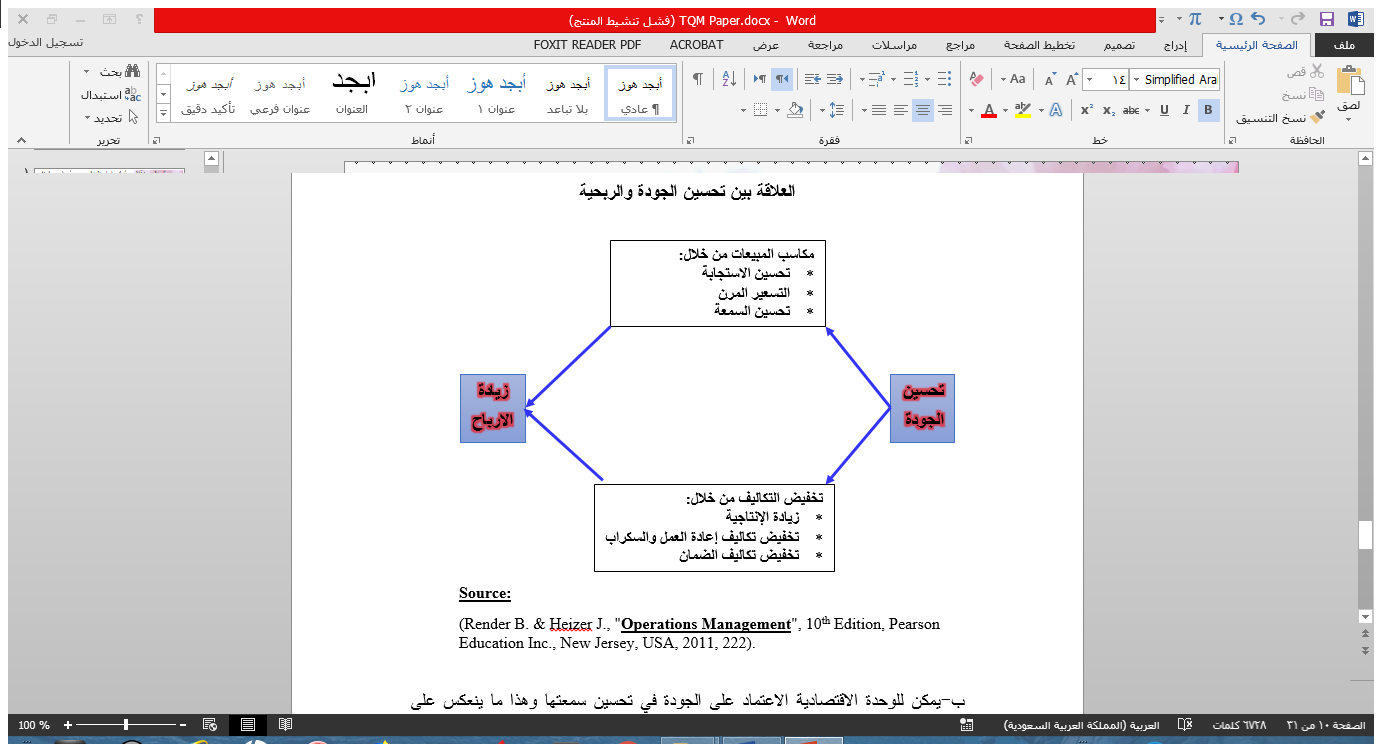 يمكن للوحدة الاقتصادية الاعتماد على الجودة في تحسين سمعتها وهذا ما ينعكس على التصورات حول المنتجات الجديدة للوحدة الاقتصادية وينعكس أيضاً على ممارسات الموظفين، العلاقة مع الموردين.
تعقد العديد من المحاكم على الوحدات الاقتصادية التي تصمم أو تنتج سلع أو خدمات تؤدي إلى اضرار أو إصابات نتيجة استخدامها، وإن هناك قوانين في العديد من الدول مثل قانون سلامة المنتجات الاستهلاكية حيث يحدد هذا القانون معايير للمنتجات ويقوم بحظر تداولها في الأسواق عندما لا تصل المنتجات إلى تلك المعايير، إن النفقات القانونية جراء الإصابات التي تحدث نتيجة استخدام بعض المنتجات ربما تكون مبالغ كبيرة وتؤدي على خسائر كبيرة فضلاً عن تشويه سمعة الوحدة الاقتصادية ومنتجاتها.
إن من نتائج عصر التكنولوجيا هو أن أصبحت الجودة شيء عالمي حيث إن كل من الوحدة الاقتصادية والدولة تسعيان للمنافسة بشكل فعال في الاقتصاد العالمي ولتحقيق ذلك يجب أن تكون تحقق المنتجات التصميم والجودة والاسعار العالمية حيث إن رداءة المنتجات يؤدي إلى الاضرار بربحية الوحدة الاقتصادية وبميزان المدفوعات على المستوى القومي.
شكراً لحسن الاصغاء
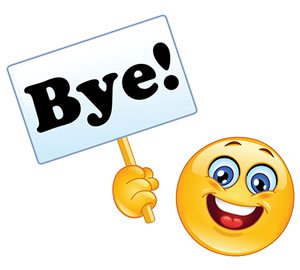